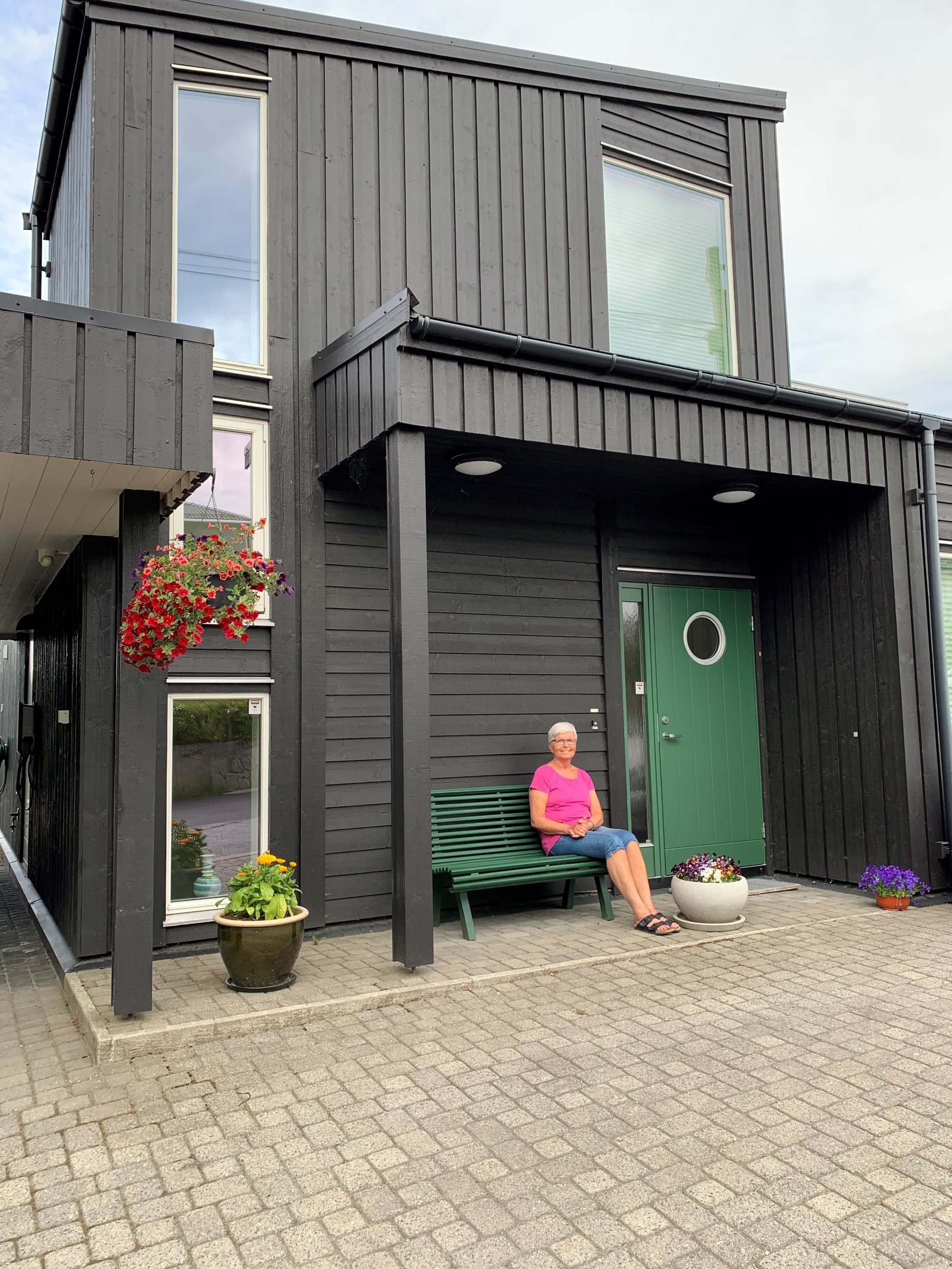 Ein bustad for heile livet



Aina Tjosås
Rådgivar areal og samfunnsplanlegging

Stord 16.11.2022
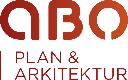 Kven er eg?
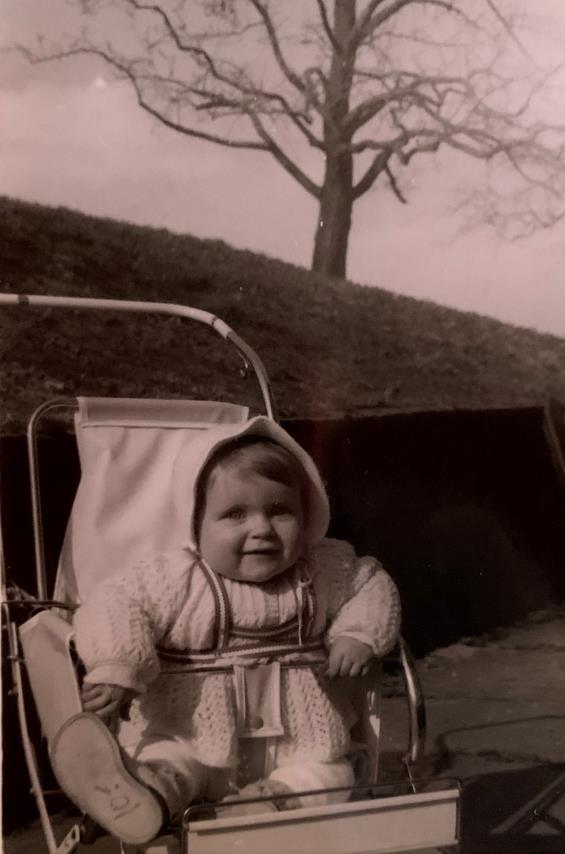 Oppvaksen i Øystese, Hardanger
Sydame
Teknisk teiknar
Ingeniør
Samfunnsvitar
Seniorrådgivar i Husbanken
Kommunalsjef Os kommune
Konsulent ABO Plan & Arkitektur AS

(mellom anna engasjement for KS ifm deira kommunenettverk for universell utforming)
…
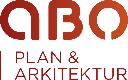 Kvifor er det viktig for kommunen kva type bustader vi byggjer
Fordi dei har ikkje råd til å la vere..
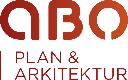 2 megatrendar 
(i tillegg til anna elende som corona, krig…):


Klima/miljø
Demografi
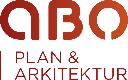 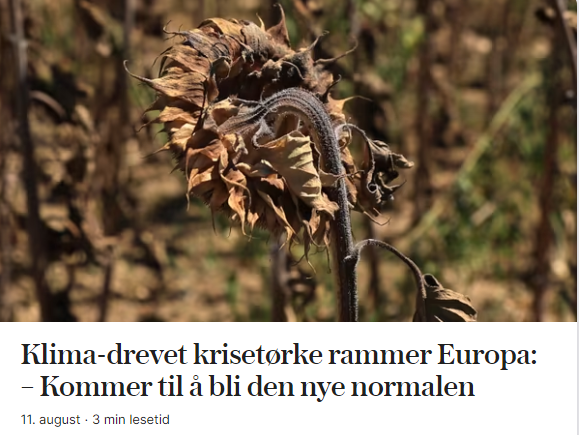 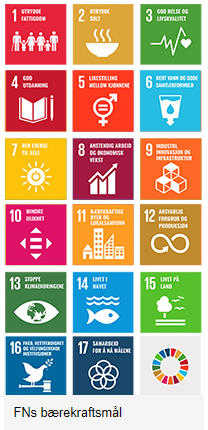 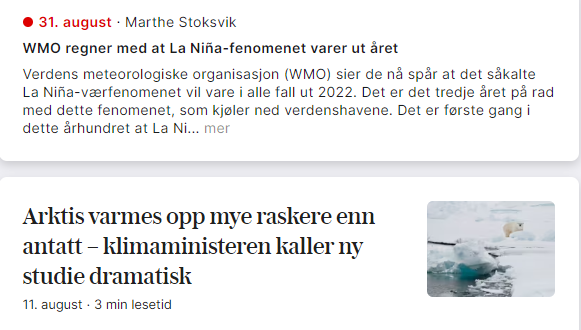 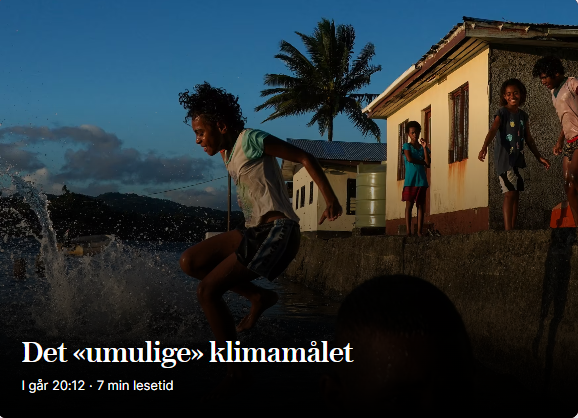 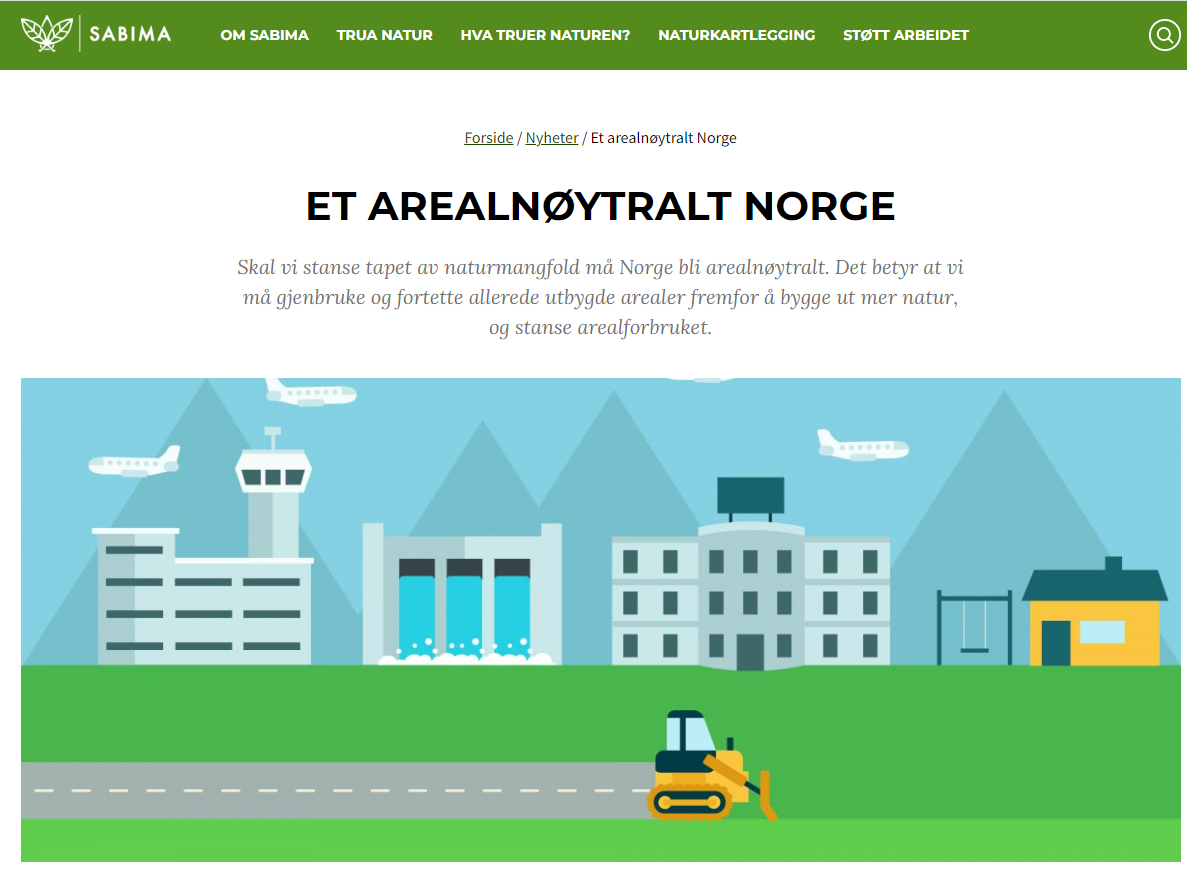 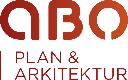 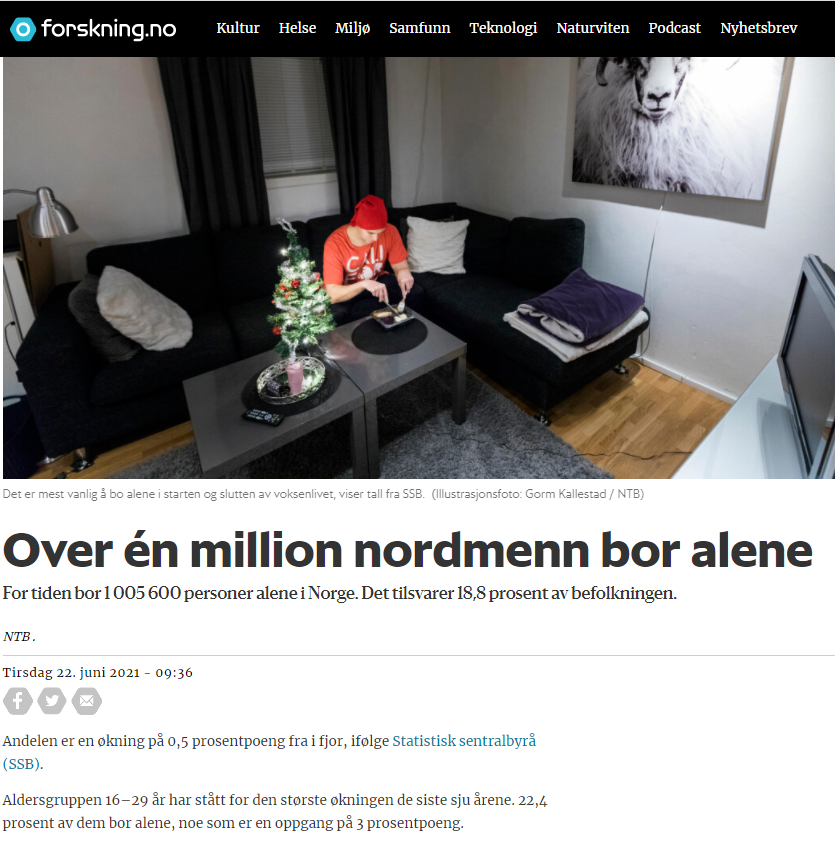 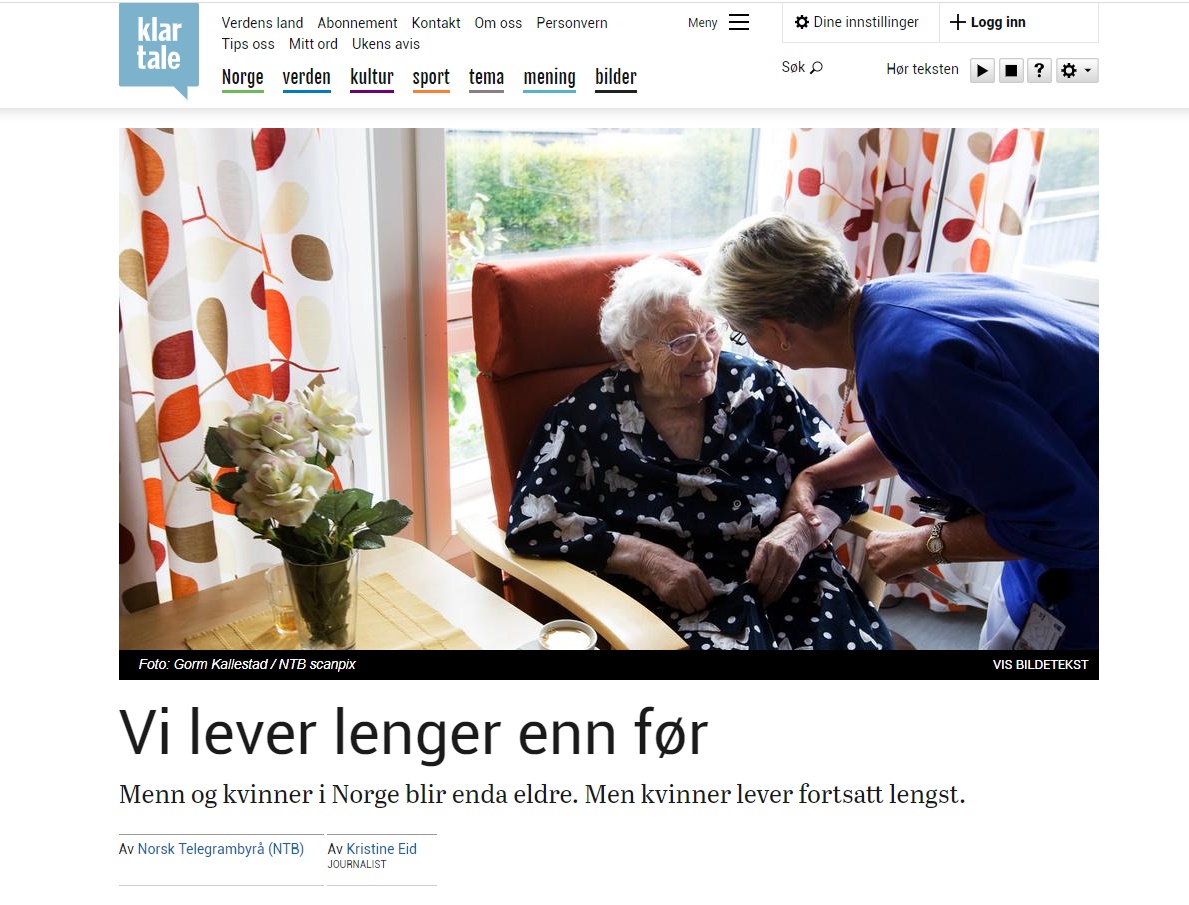 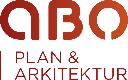 Desse endringane kjem også til Stord
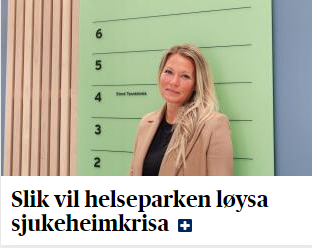 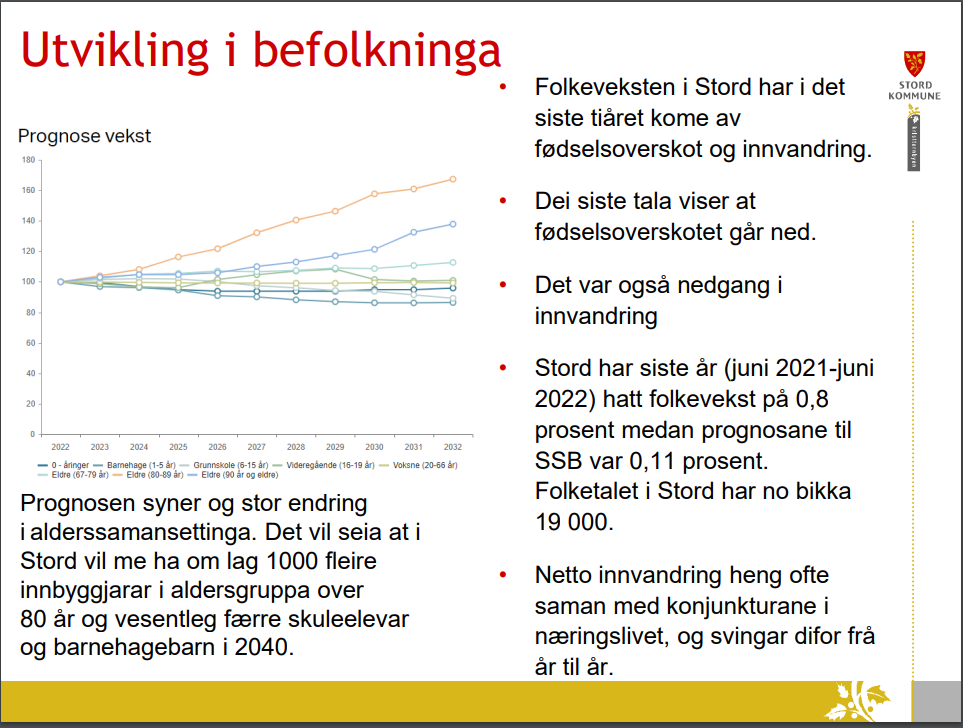 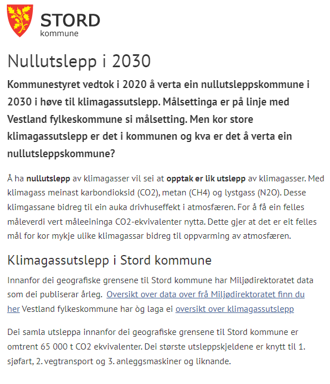 www.sunnhordland.no
Frå rådmannen sin presentasjon i samband med budsjettarbeid
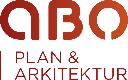 www.stord.kommune.no
I følgje SSB sitt hovudalternativ vil Stord kommune ha 1.190 innbyggarar mellom 0-5 år i 2050 (6% av innbyggjarane), dette utgjer ein nedgang på 196 personar frå 2020. 

Talet på personar mellom 6-15 år er estimert til  2.157 personar (11% av innbyggjarane) , dette utgjer ein nedgang på 295 personar frå 2020.

Talet på personar mellom 16-66 år er estimert til 11.025 personar i 2050 (56% av innbyggjarane), dette utgjer ein nedgang på 1.061 personar frå 2020. 

Talet på personar over 66 år er estimert til 5.119 personar i 2050 (26% av innbyggjarane), dette utgjer ein oppgang på 2.294 personar frå 2020.
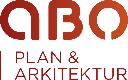 Endringar i husstandar
I følgje Hordaland fylkeskommune si framskriving 2018-2044 vil det bu i gjennomsnitt 1,89 personar per hushald i kommunen i 2044. Dette er ein nedgang frå 2,28 i 2021.  
 
Framskrivinga viser at fleire vil bu åleine og i mindre husstandar
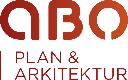 Kva bør/kan/skal desse tala bety for kva bustader vi byggjer framover?
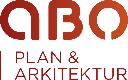 c
Del personar over 60 år som flyttar

4 %

Gjennomsnittleg butid for dei over 60 år

25 år

Flytteavstand for dei over 60 år

2,46 km
c
Rundt 60 % bur i einebustader
c
Dei ønskjer å bu i nærmiljøet
Kjelde: Prognosesenteret 2021
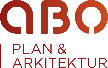 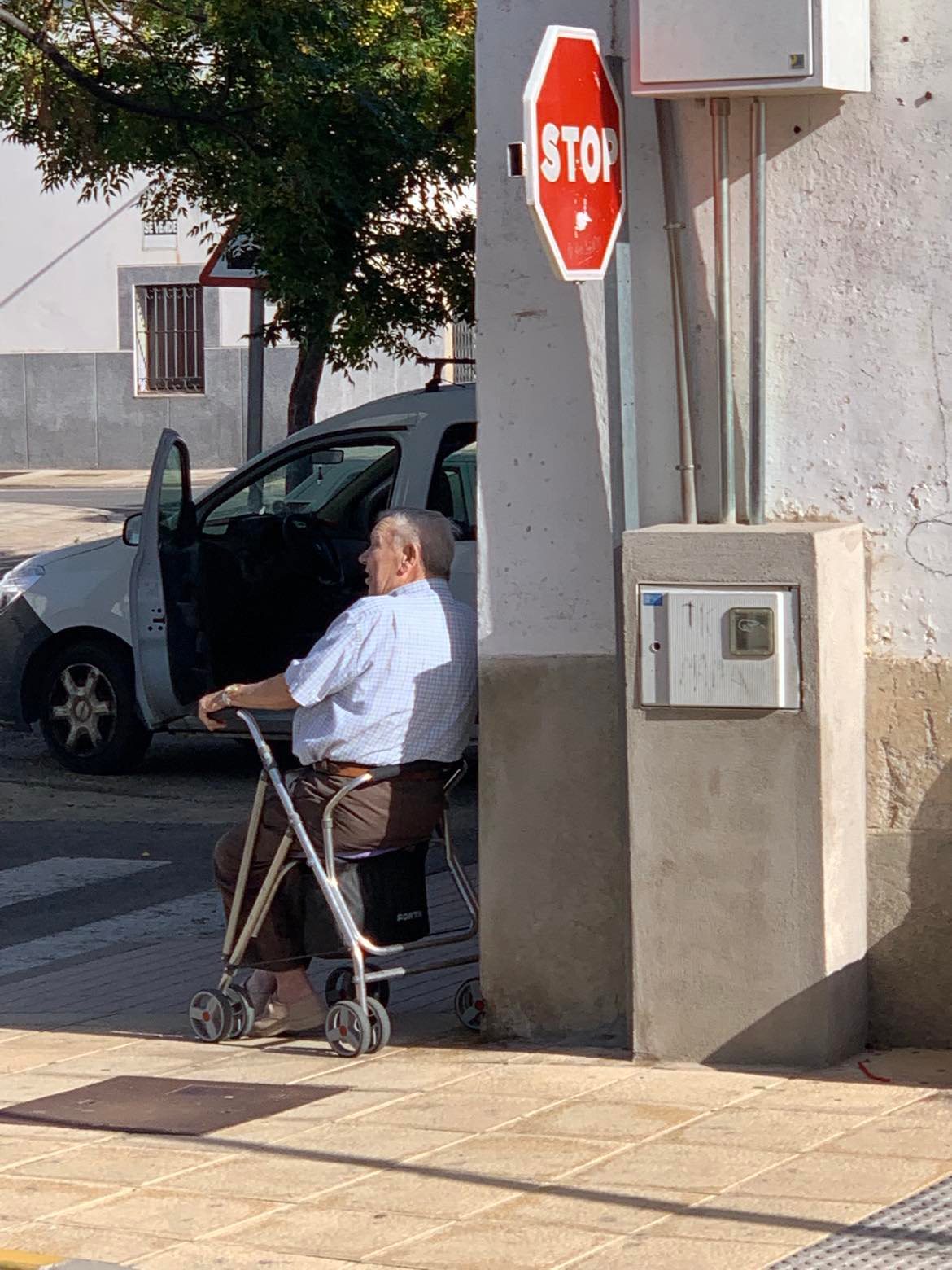 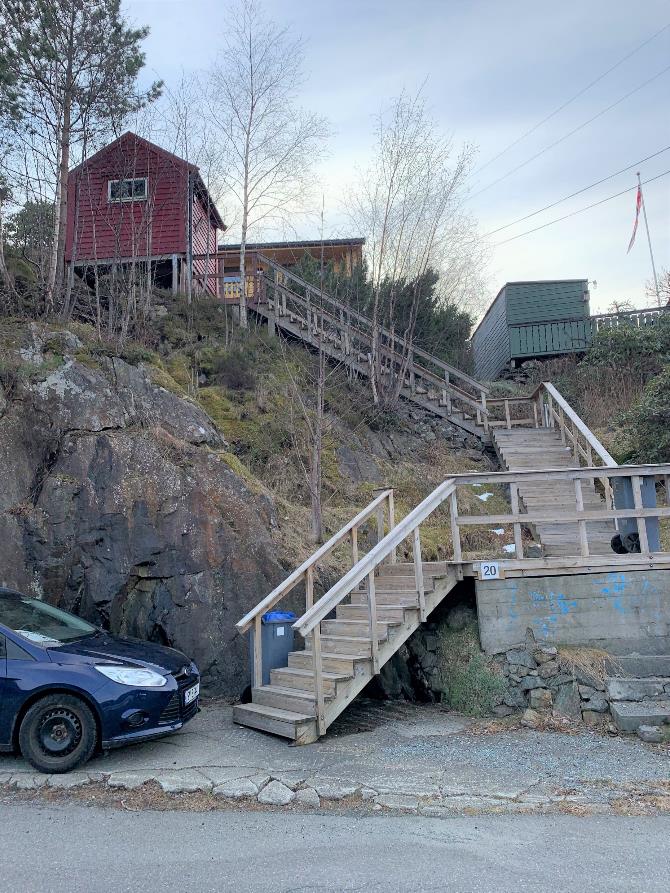 Dei fysiske omgjevnadane lager rammer for folks liv
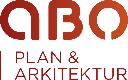 Bjørnafjorden
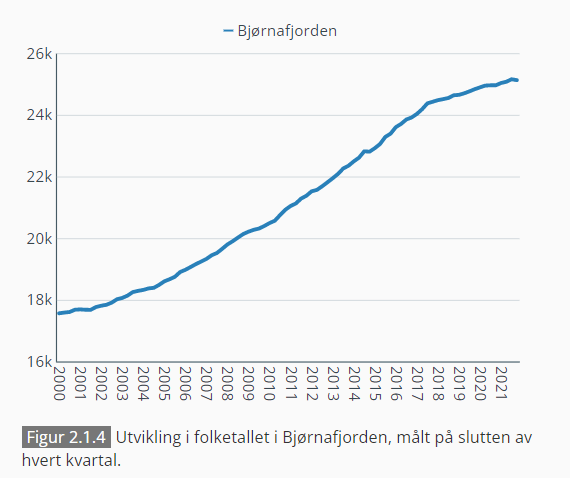 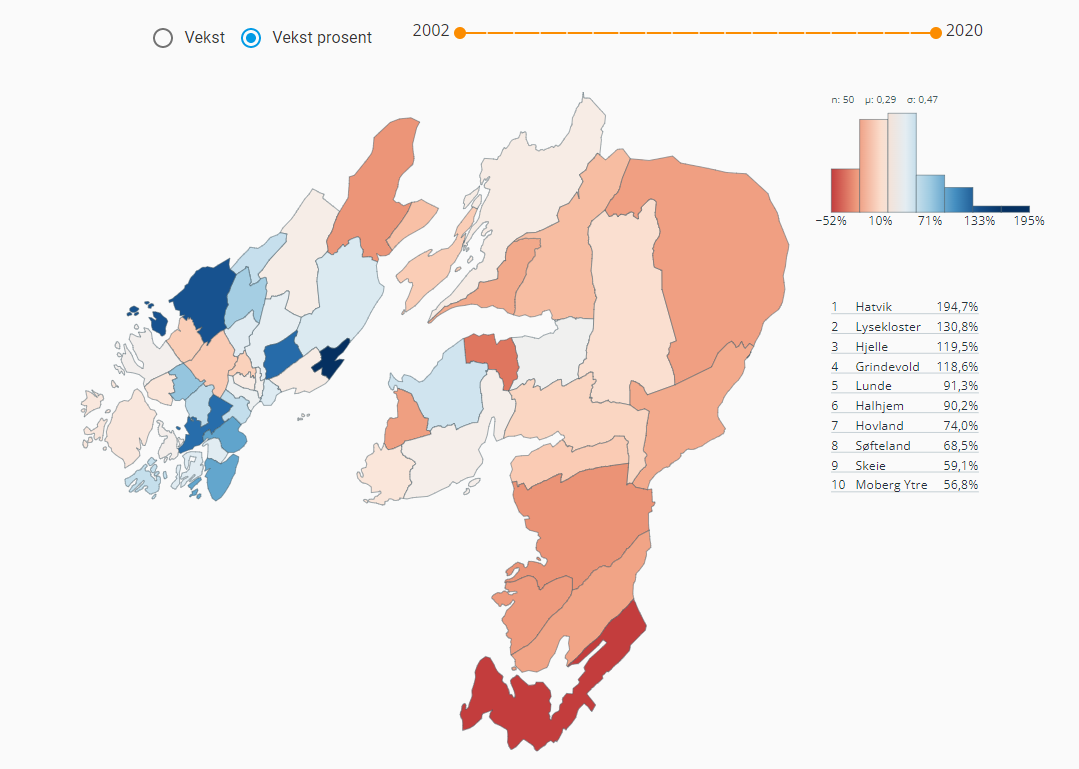 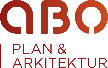 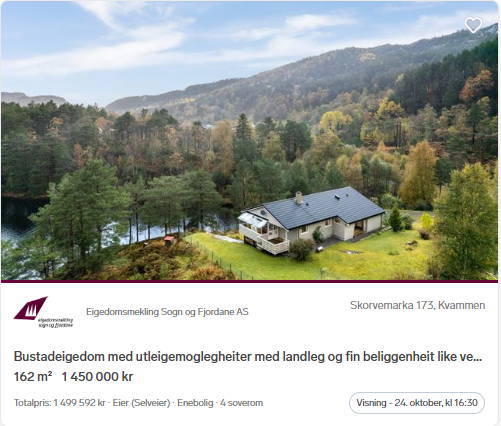 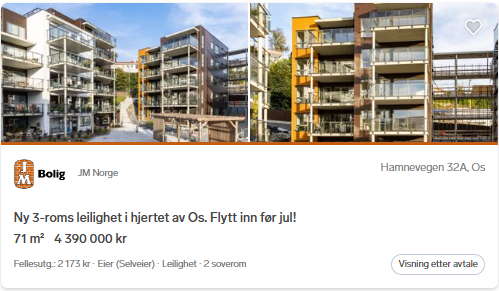 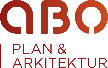 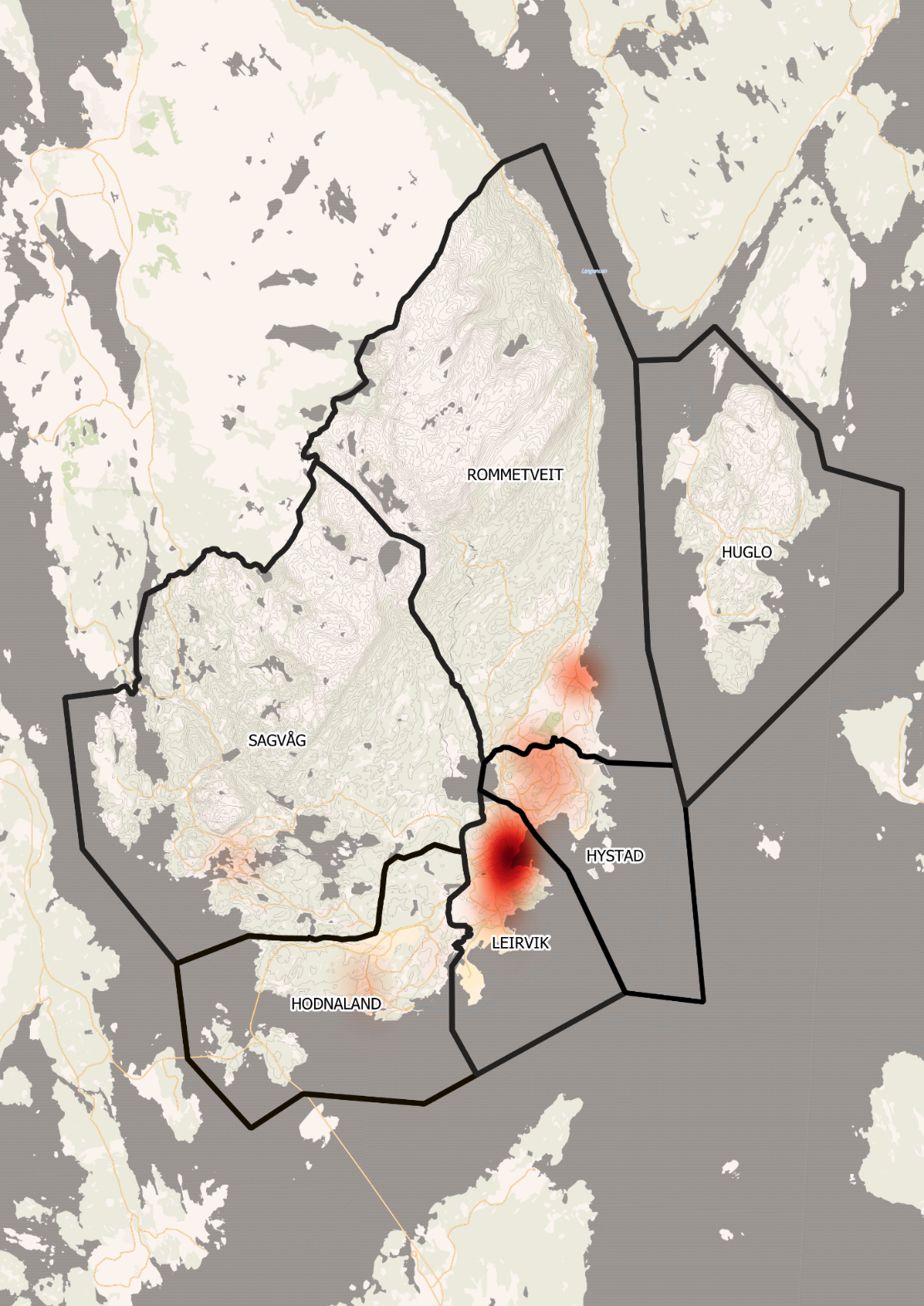 Varmekart som syner kor det er høgast konsentrasjon av leilegheitsbygg i Stord kommune. Mørk raud farge er der det er høgast konsentrasjon av leilegheitsbygg. 

(Kjelde data: Kartverket/ Matrikkelen bygning punkt, 2018 )
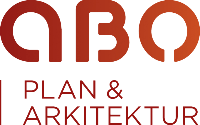 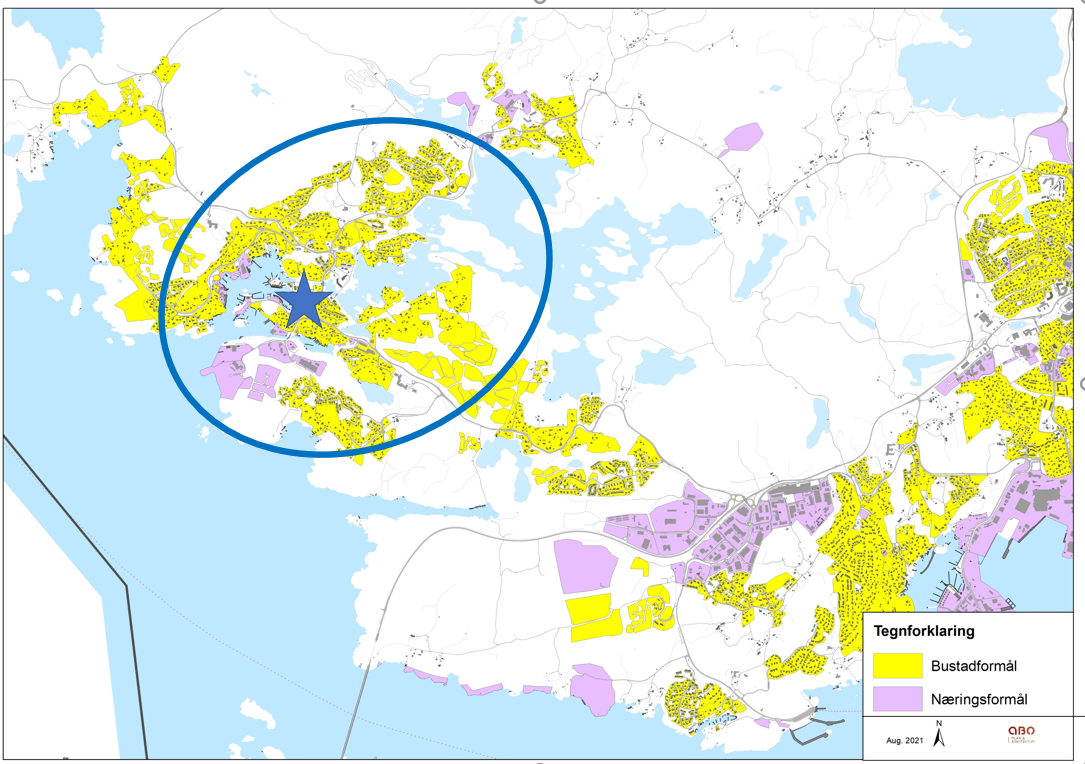 Lokalsenter

Sagvåg

Senter, sentrumsutstrekning og senteromland må avklarast i samband med arealplanen.
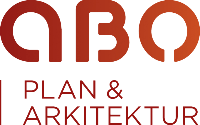 Mange eldre bur i lite egna bustadar-Bustadpreferanseundersøkelsen for bergensregionen (2019).
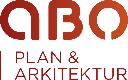 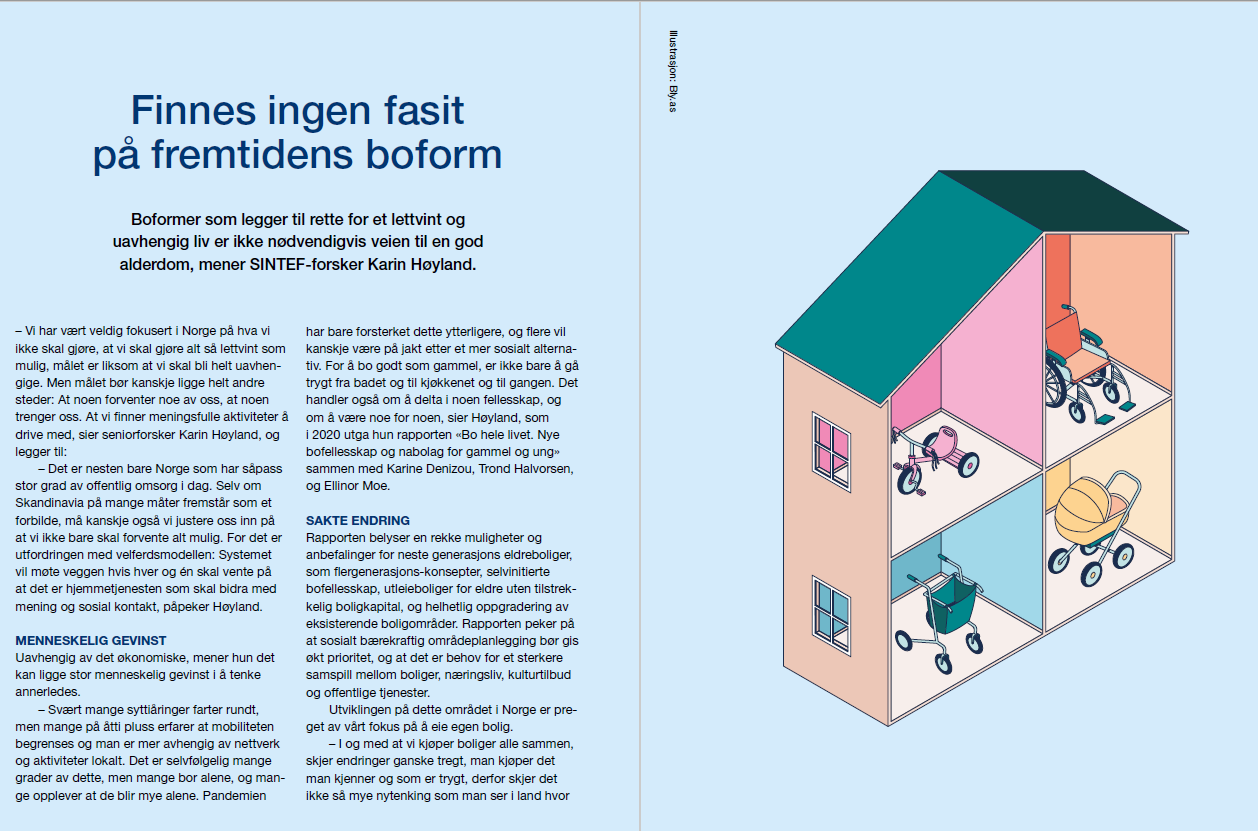 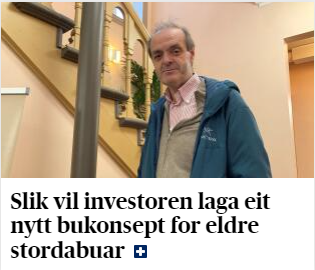 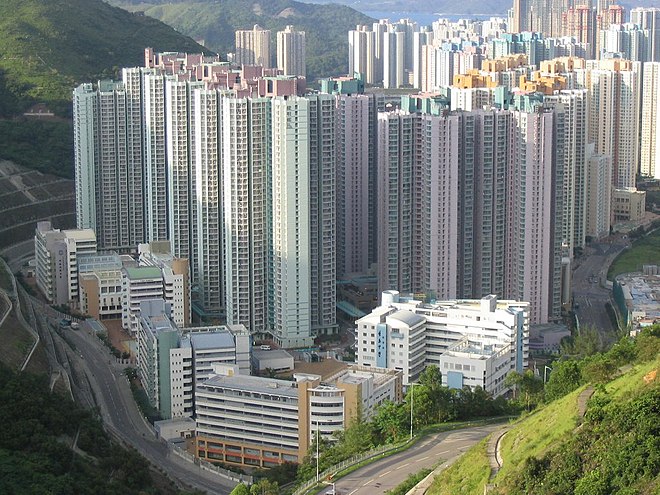 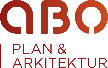 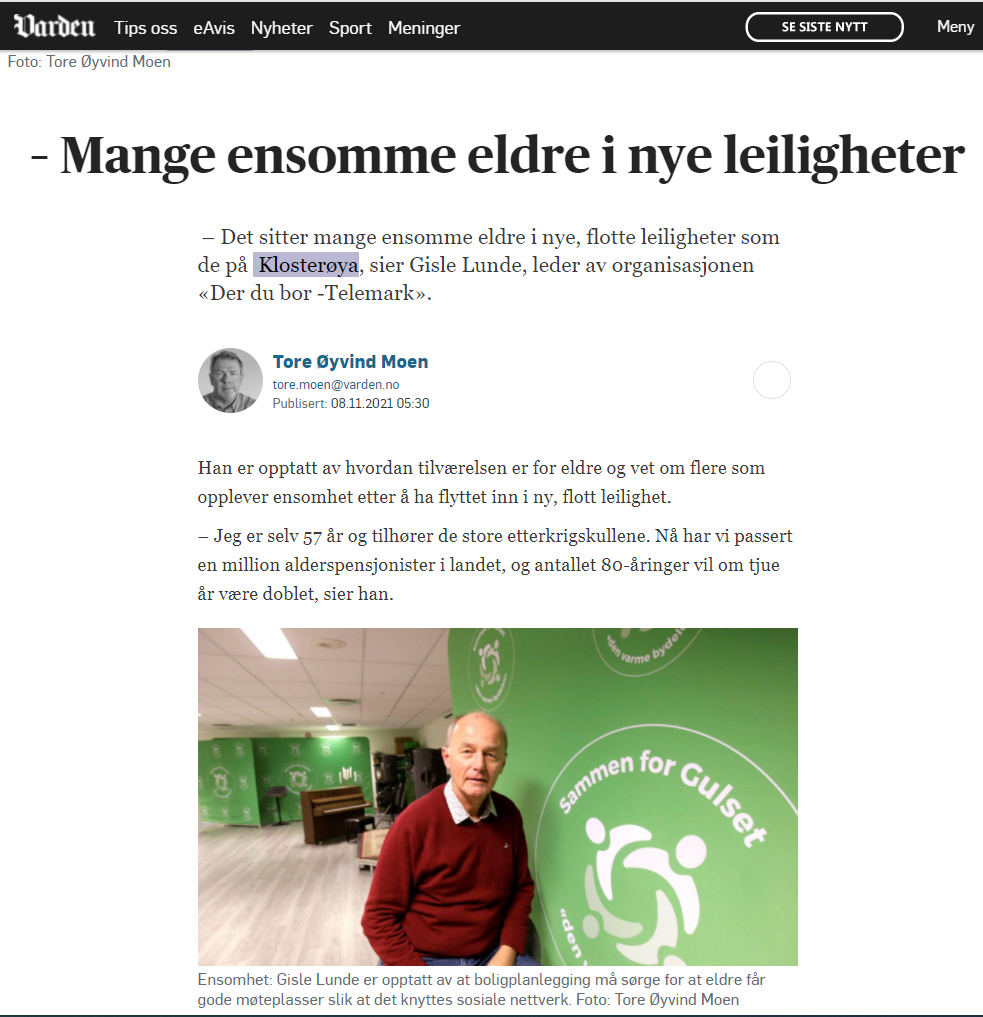 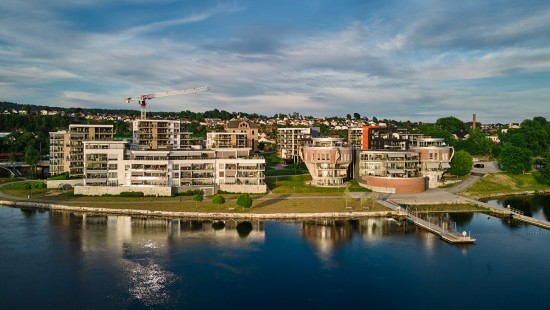 Queensview, Seacroft, Leeds
Klosterøya, Skien
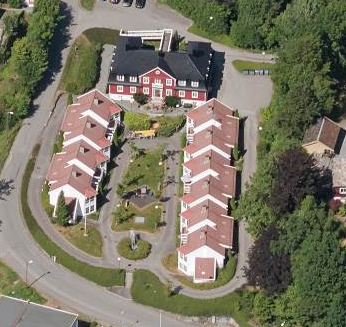 Oshaugen, Osøyro
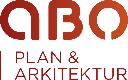 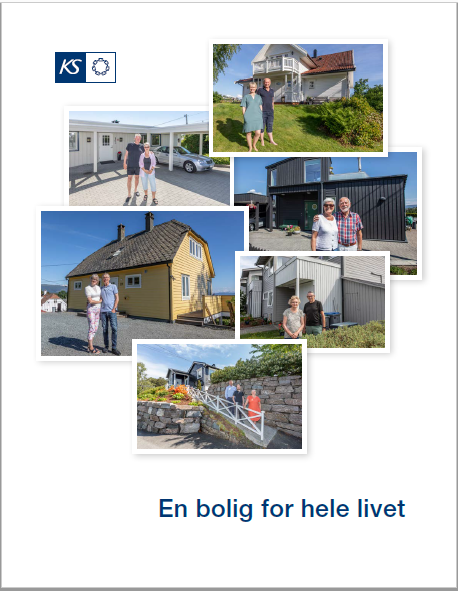 Praksisfeltet må løyse behova – og behova er ulike



https://www.ks.no/contentassets/b3b7ed461beb434f8615c0c92a5a1f1e/BoligForLivet.pdf
Kva kan vi så gjere?
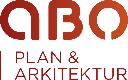 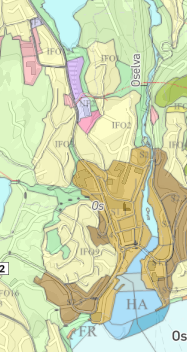 Kva kan kommunen gjere:

Ha oppdatert planverk
Peike ut ei retning
Legge til rette for gode prosessar
Leite etter løysingar
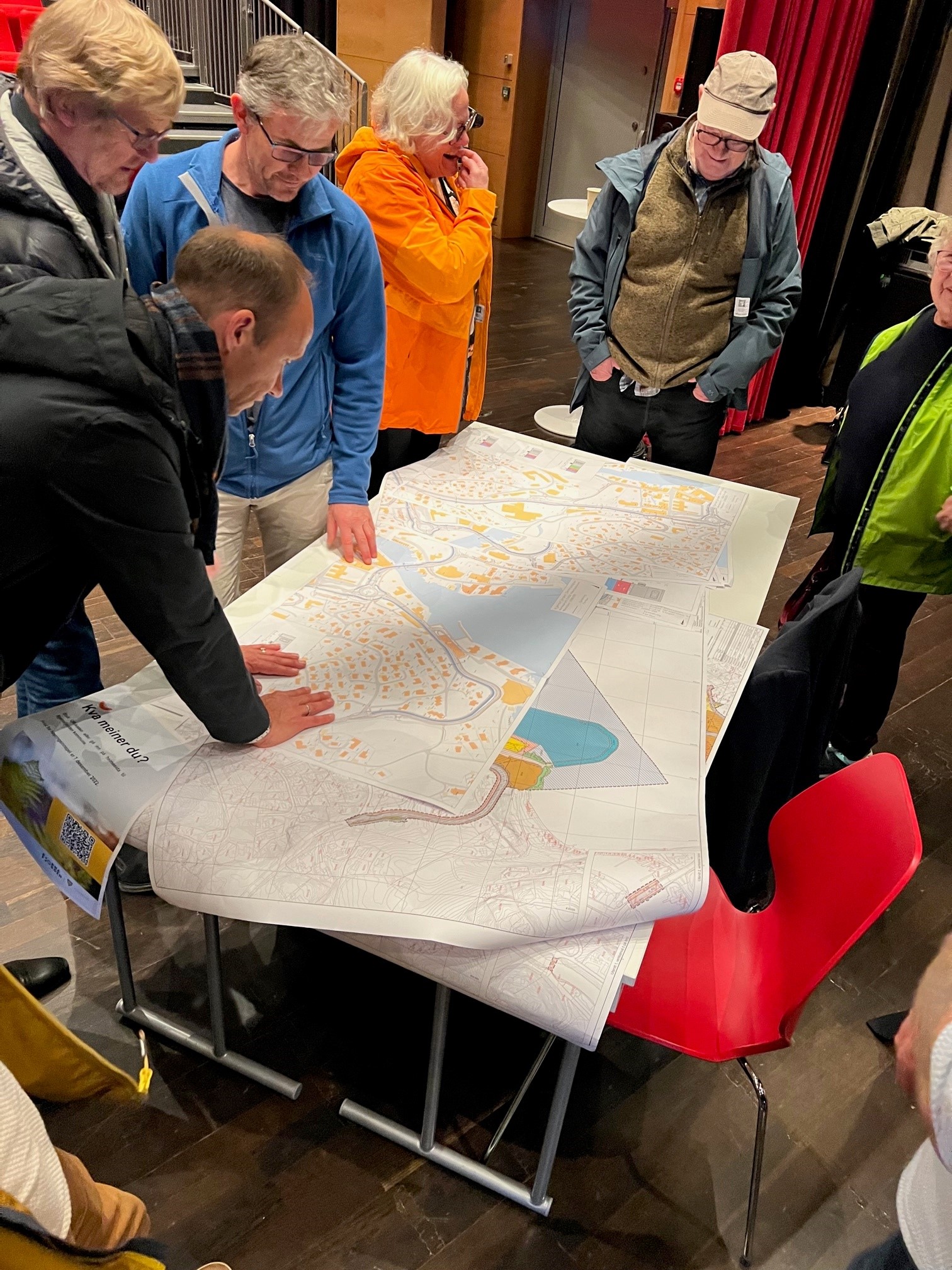 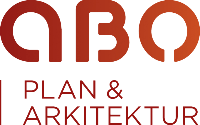 Samfunnsplanen – sikrar forankring, viser retning
Arealplanen – sikrar areal, «verktøykassen»
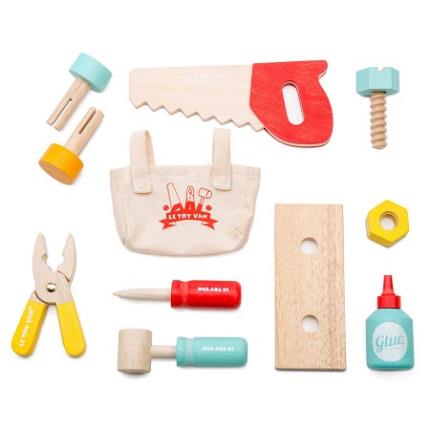 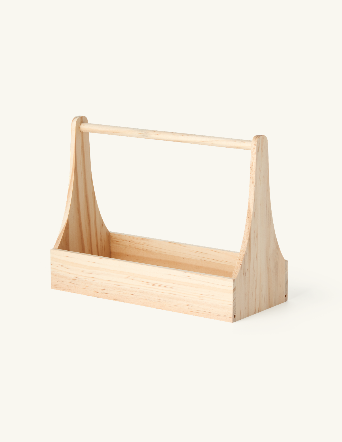 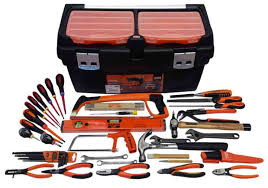 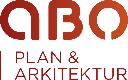 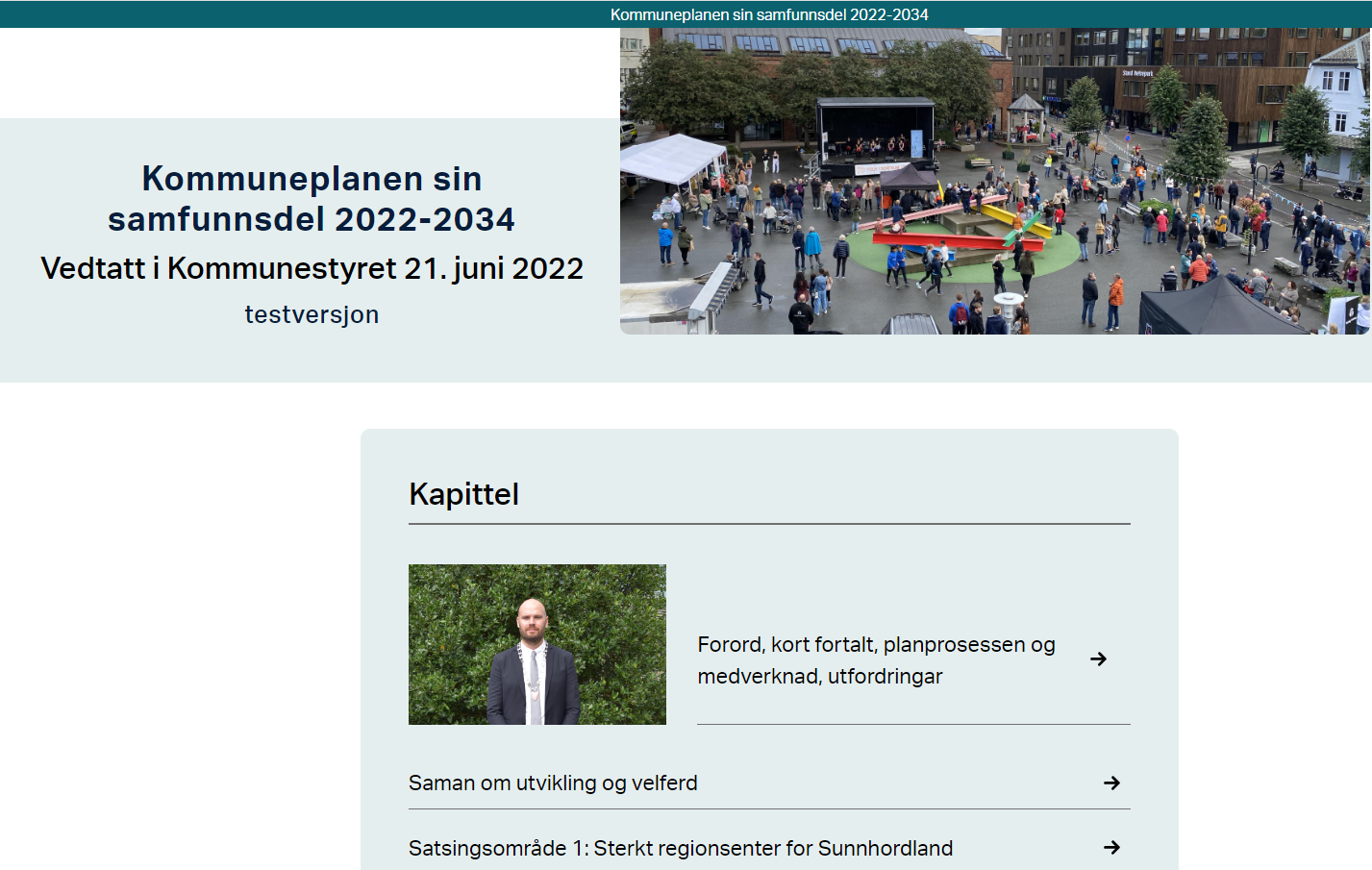 https://pub.framsikt.net/plan/stord1/plan-28d811a2-111f-4c4d-9816-80844abb2f21-18955/#/
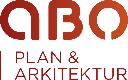 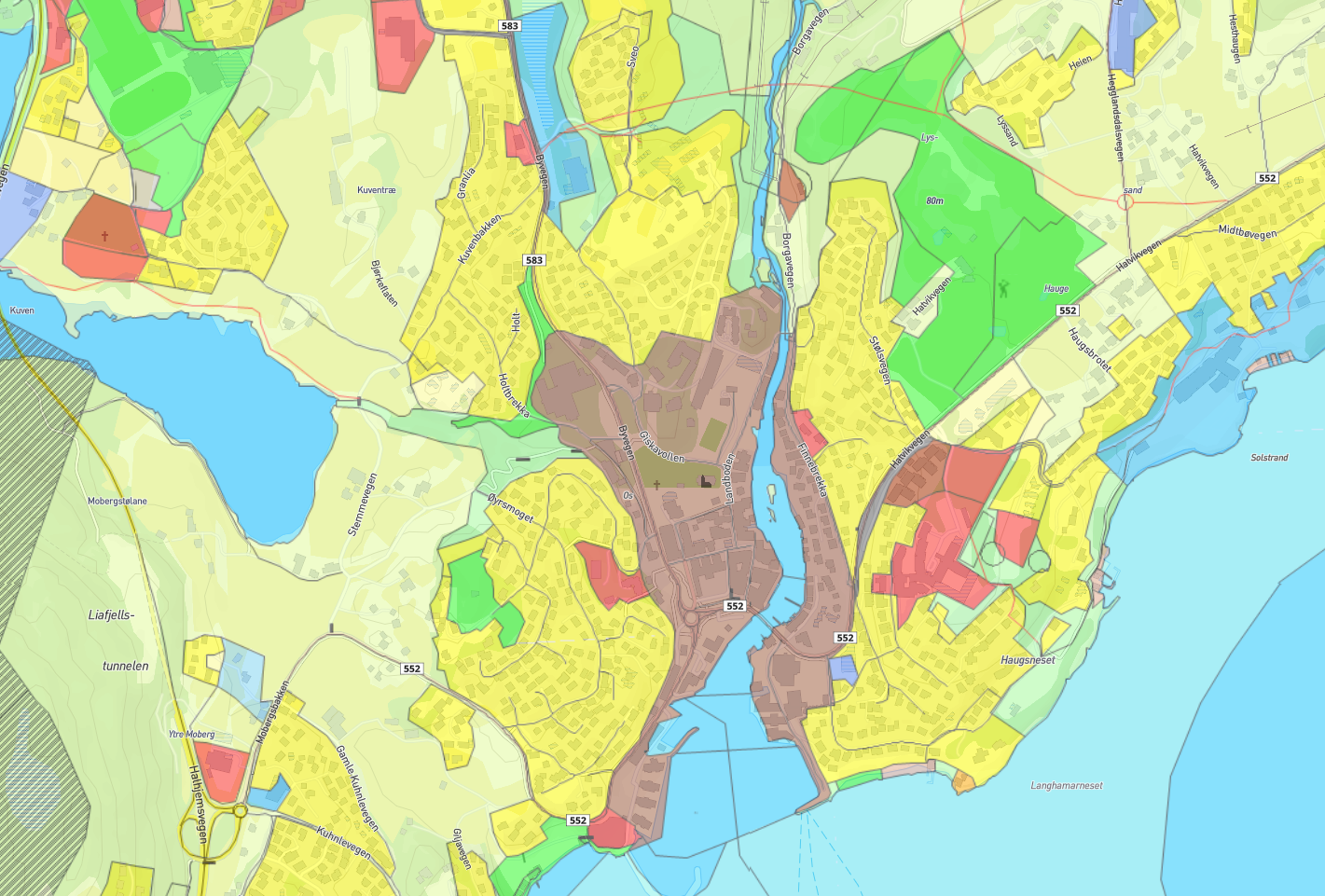 Raudt – offentleg
Gult – bustad
Blått – næring
Brunt – sentrum
Grønt -  friområde
Lysegult - LNF
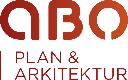 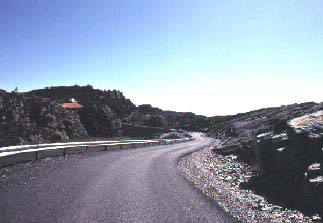 Foto: Karin Høyland
Karin Høyland: 
«Å bo godt som gammel, er ikke bare å gå trygt trygt fra kjøkkenet til badet»
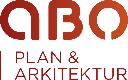 Bygg  bustader og buområde som folk kan bu lenge – og godt  i!
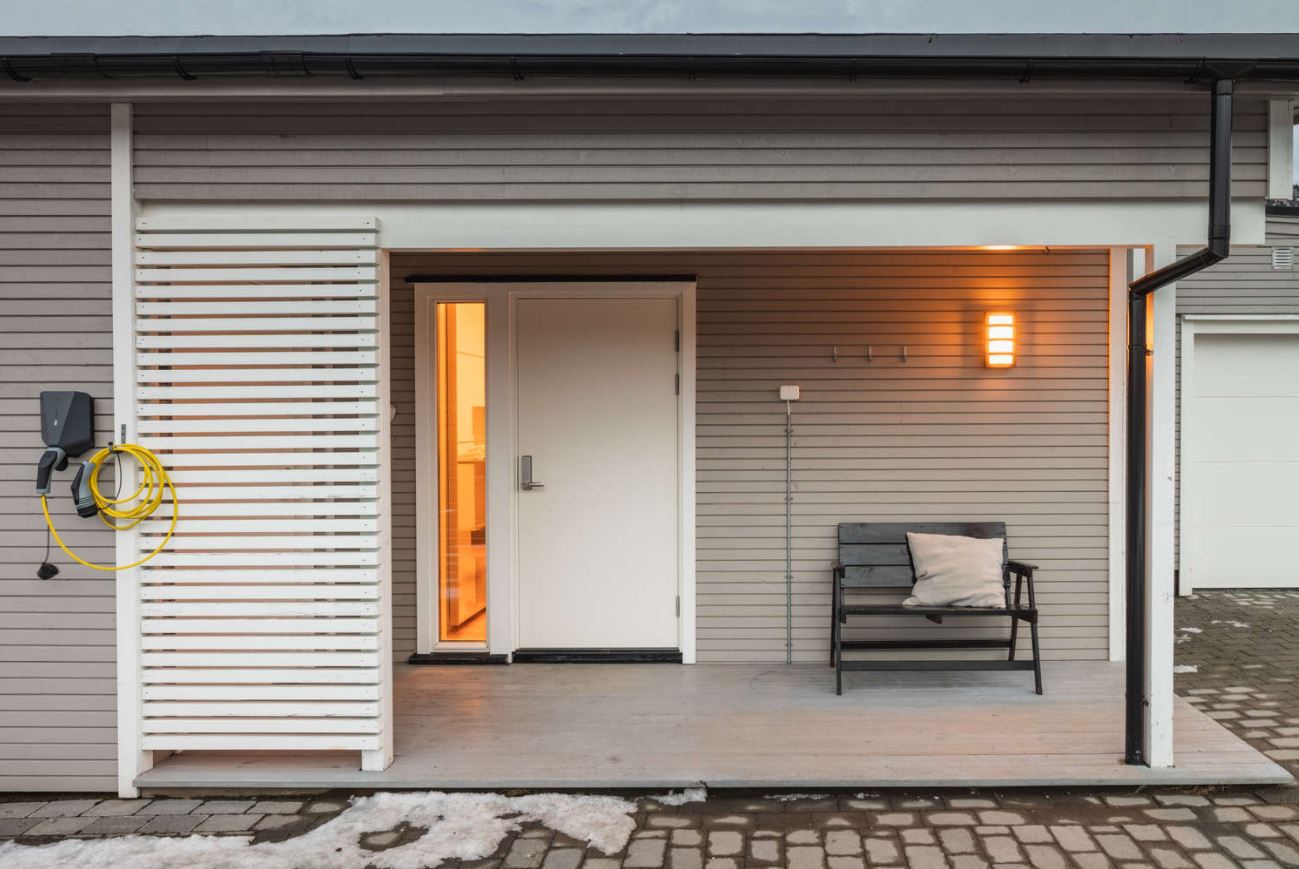 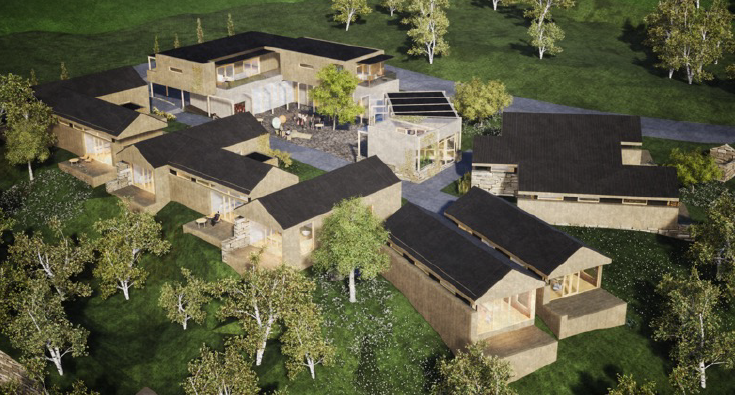 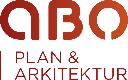 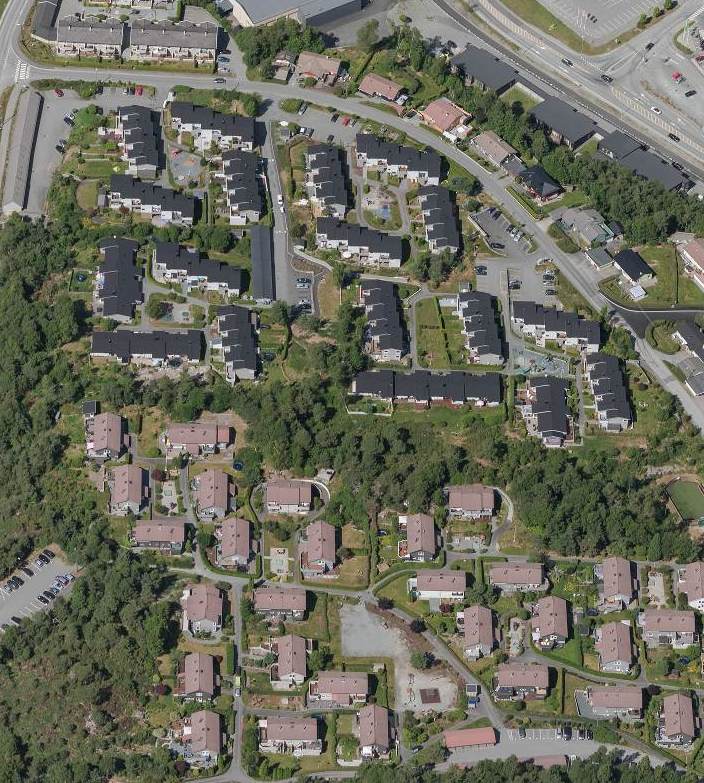 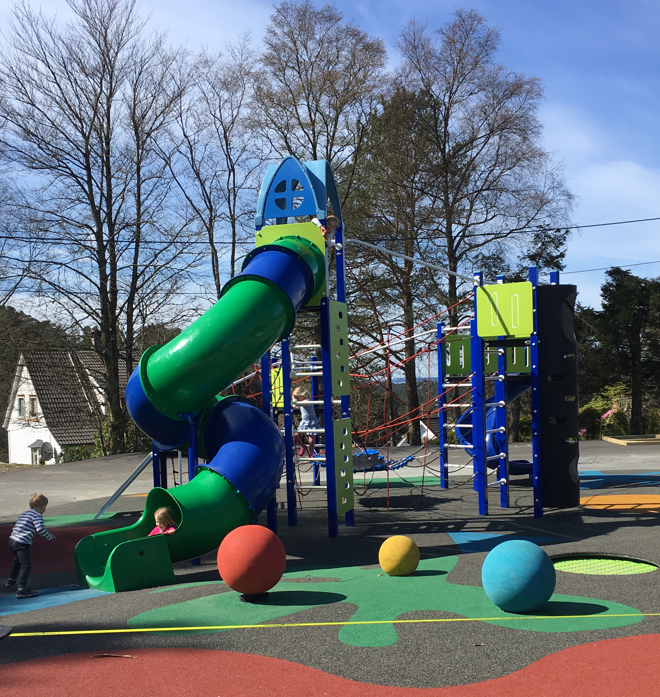 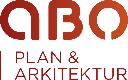 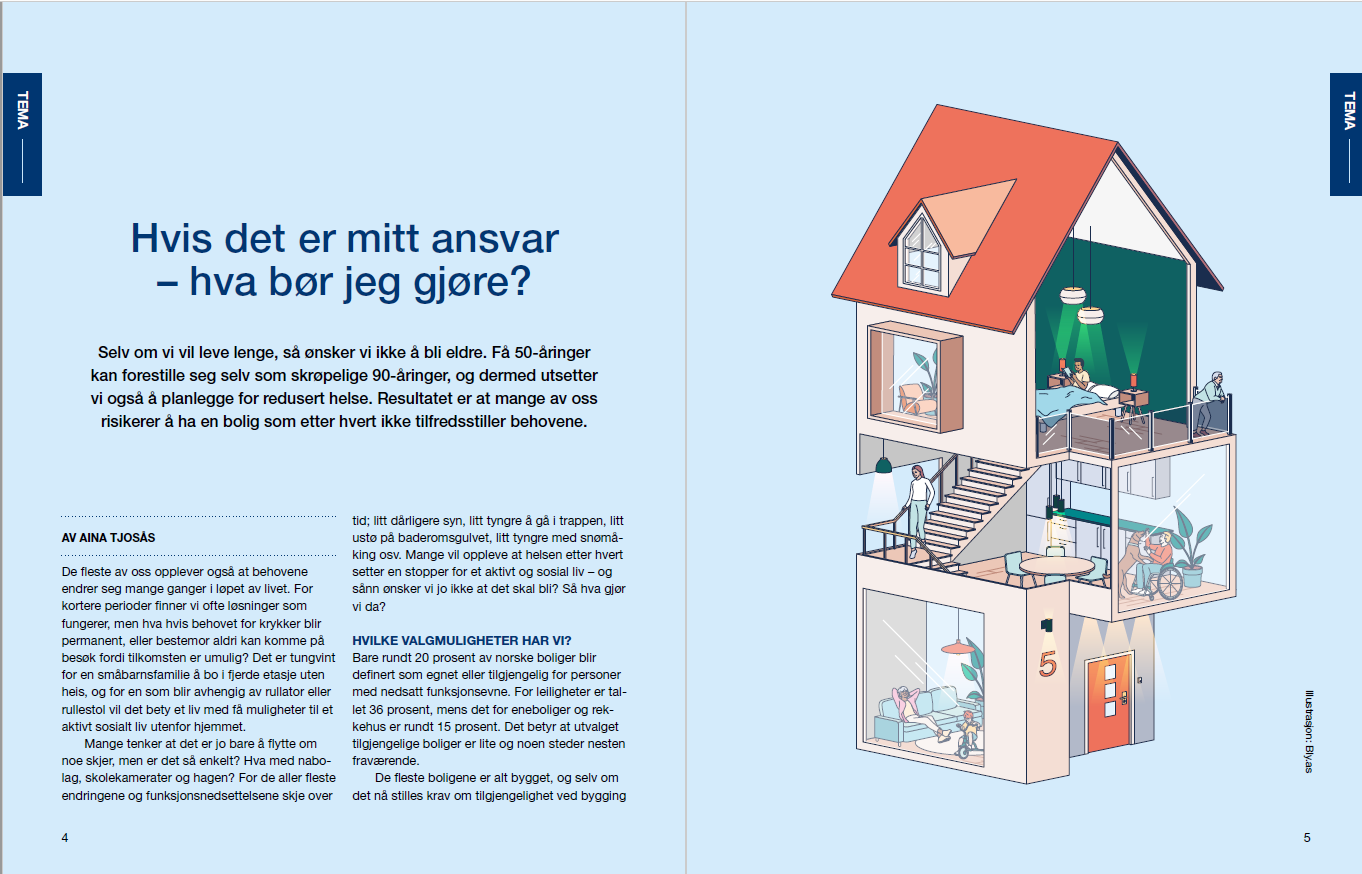 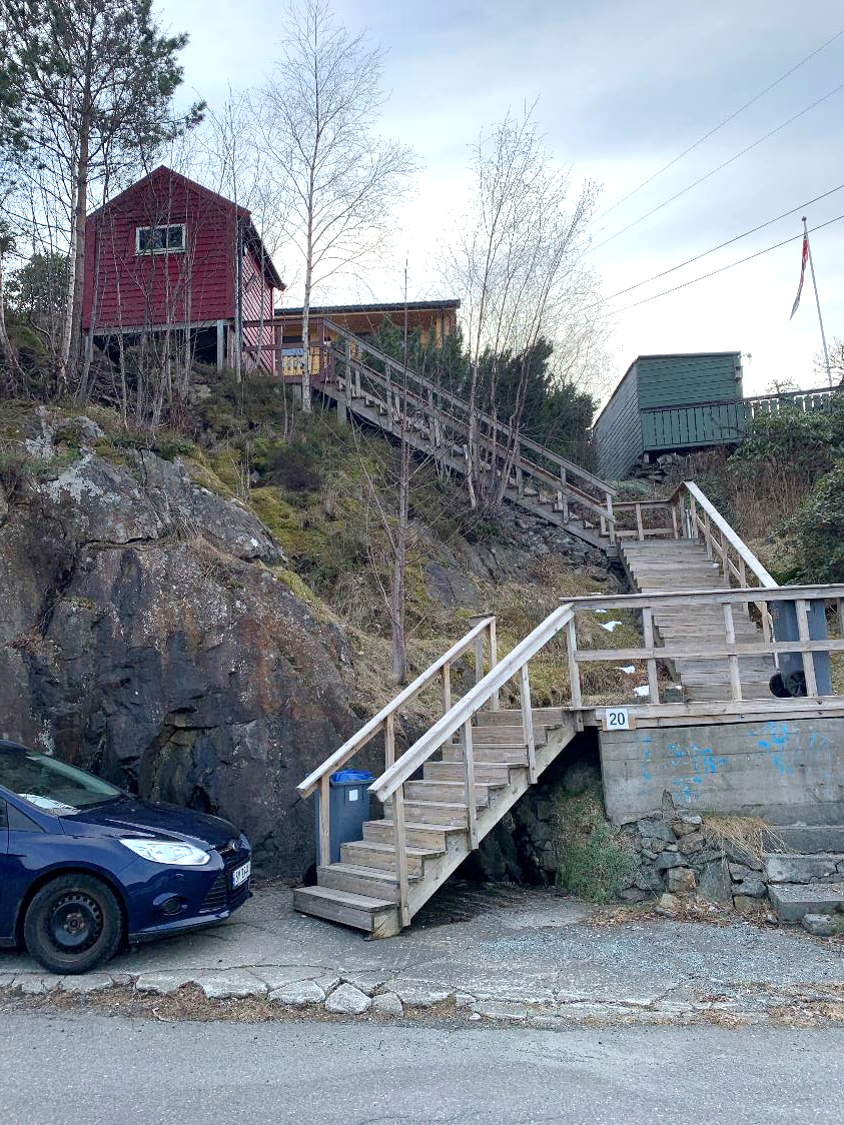 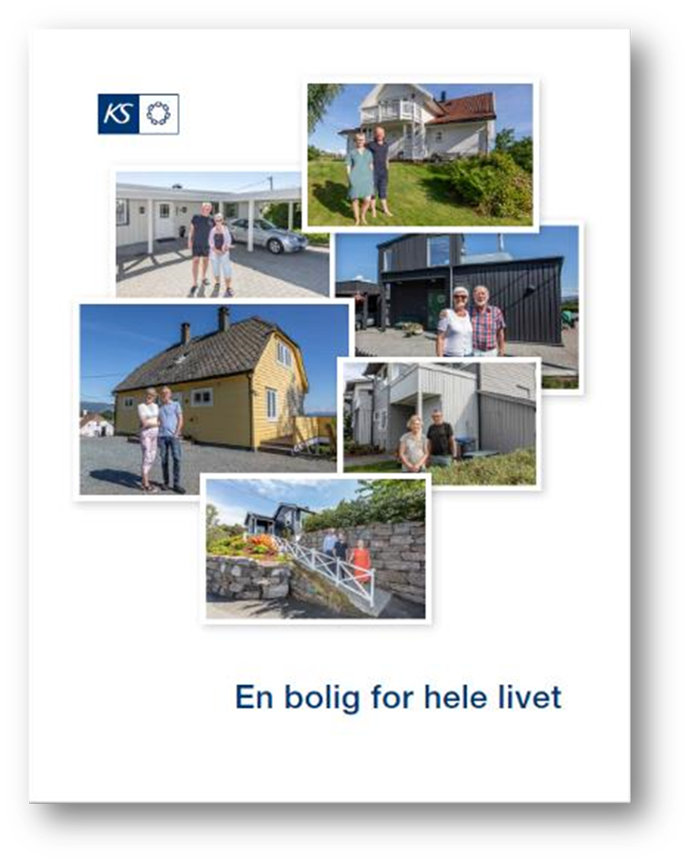 En bolig for hele livet
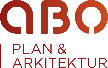 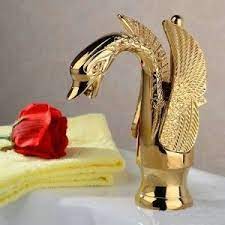 Finn.no
VB.no
Kva kan du og eg gjere

Slutte å tru at kommunen ordnar alt 
Bruke eigne pengar på fornuftige tiltak
Tenke i gjennom om det mogleg å gjere tiltak i eigen heim, eller om ein må førebu flytting
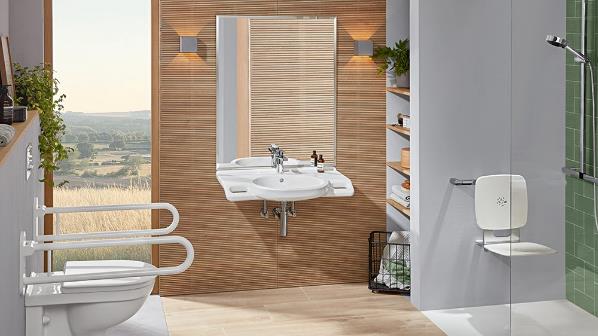 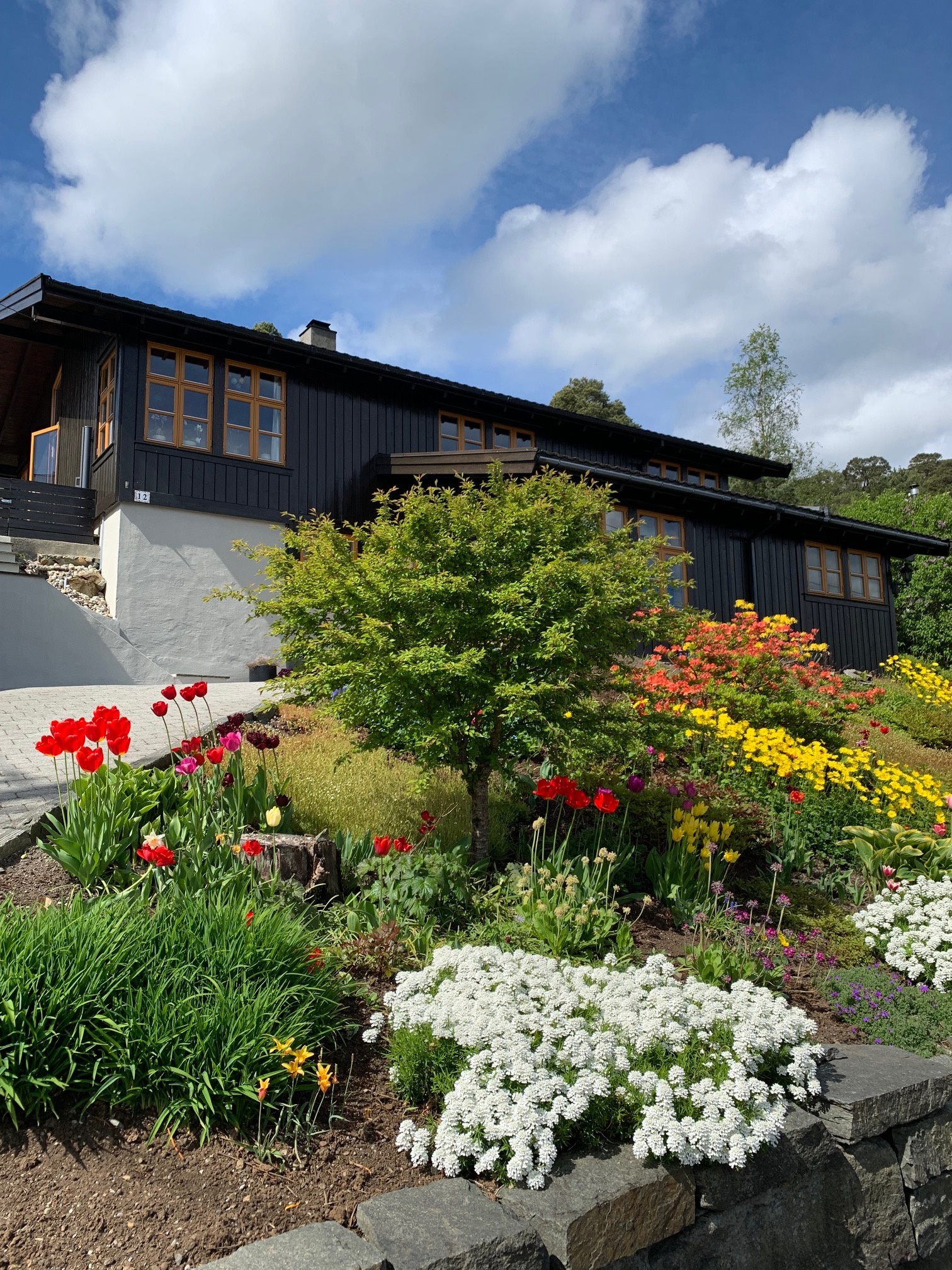 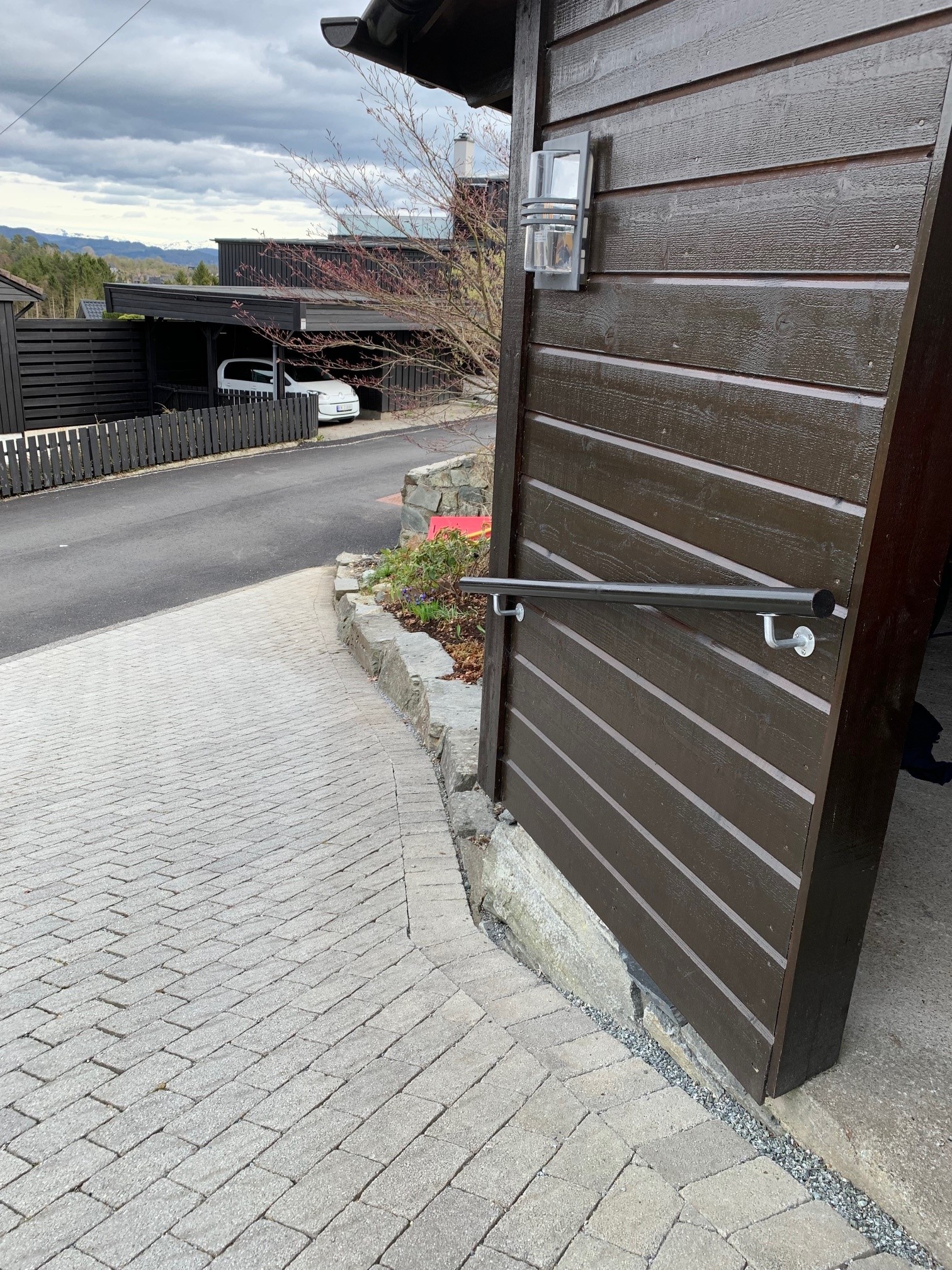 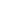 Kva kan bustadutviklarane gjere?

Ta eit samfunnsansvar
Fange opp endringar og tilpasse produkta sine
Drive innovasjon/utvikling
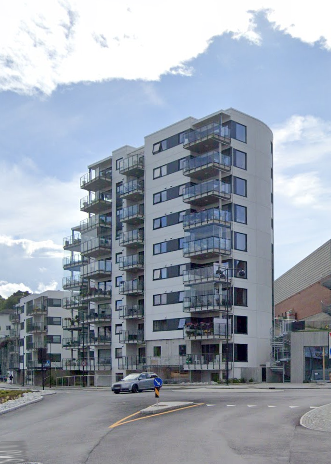 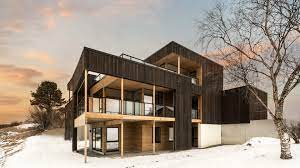 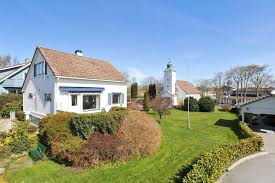 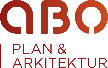 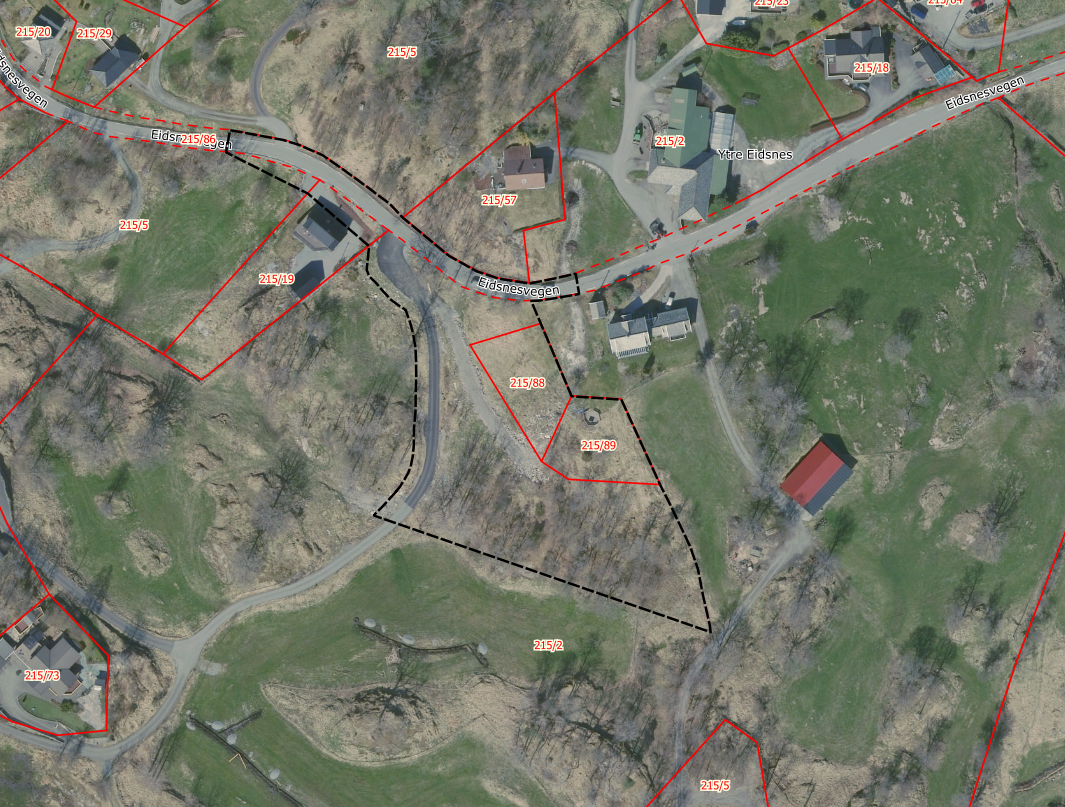 Kva kan overordna mynde gjere?

Gjere konkrete vurderingar i dei enkelte sakene
Bruke vett og sunn fornuft!
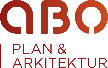 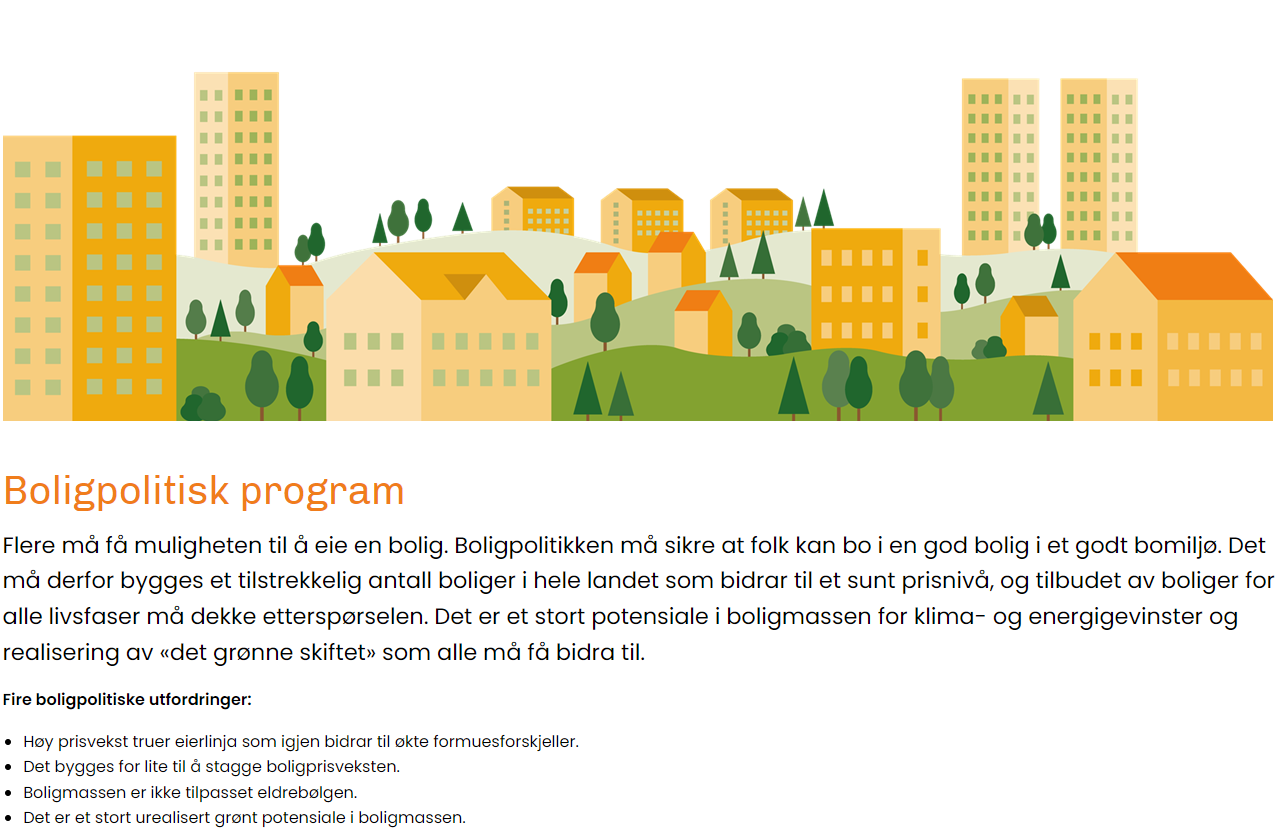 Kva kan boligbyggelaga gjere?

Ta eit (større?) samfunnsansvar
Pushe styresmaktene
Utvikle nye bustadtypar og finansieringsformer
Kjelde: NBBL.no
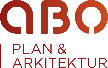 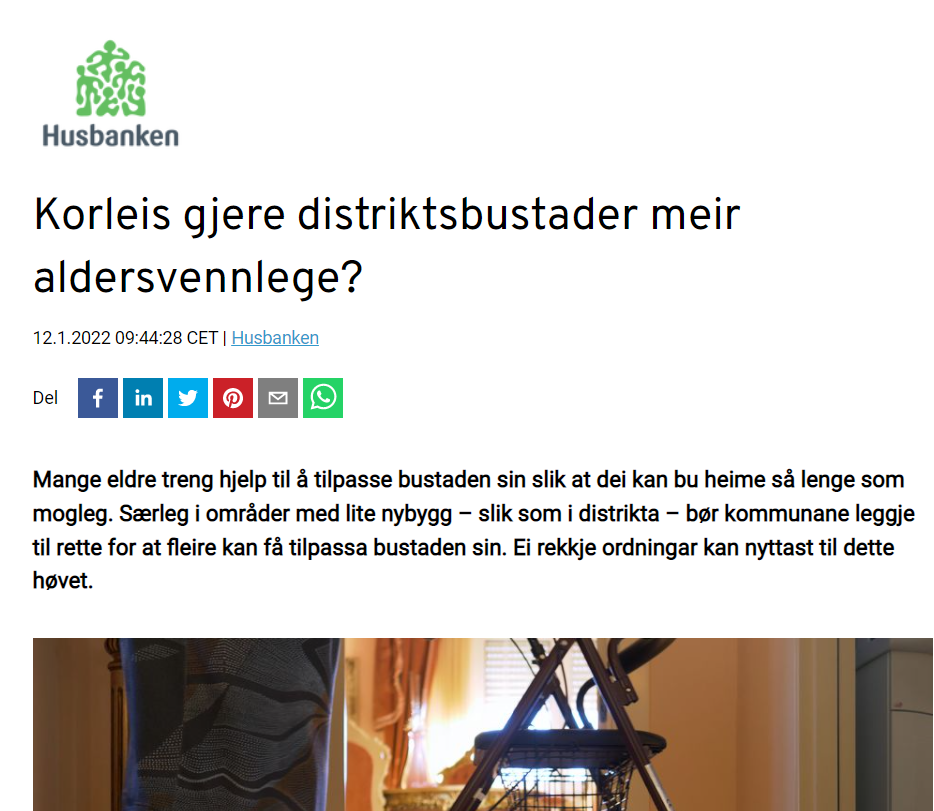 Kva kan Husbanken gjere?

Nye finansieringsmodellar – særleg for distrikta
Legge lista etter kva som er godt nok
Innovasjonsmidlar
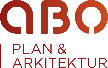 Med andre ord:

Hvis folk tar ansvar for eige liv, kommunen legg til rette, Statsforvaltaren lyttar og brukar vett, Husbanken finansierer og bransjen byggjer så kan alle leve sosiale gode lange liv i gode bustader
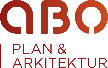 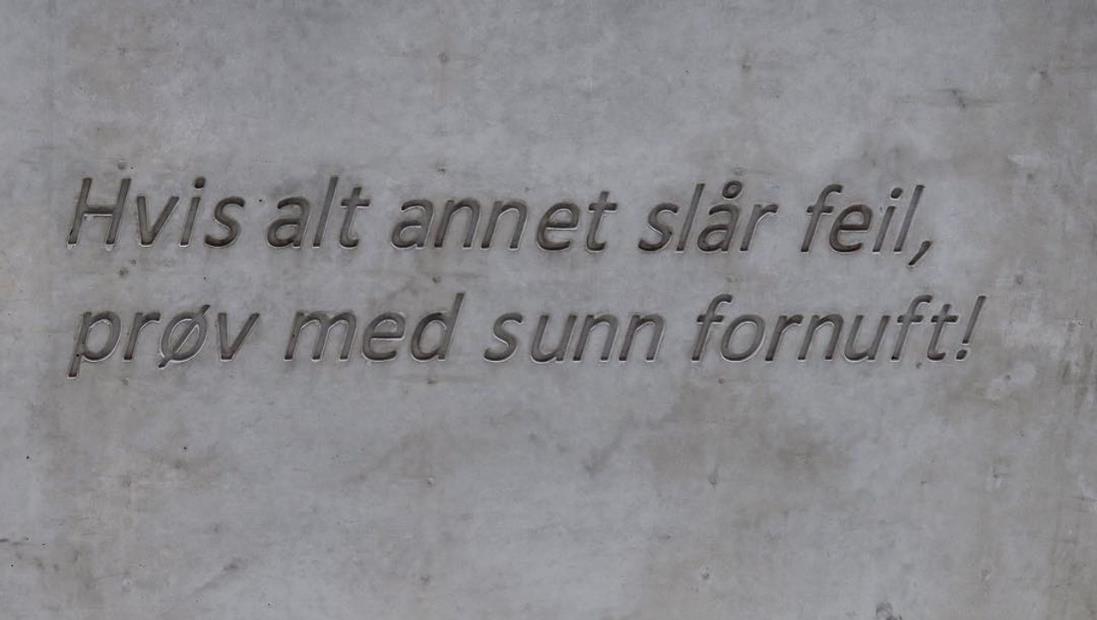 Lykke til


Aina Tjosås, tlf 478 95 253
aina@abo-ark.no
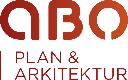 Dalaneset – livsløpsboliger med fellesskapsløsninger i distriktet – YouTube
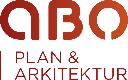